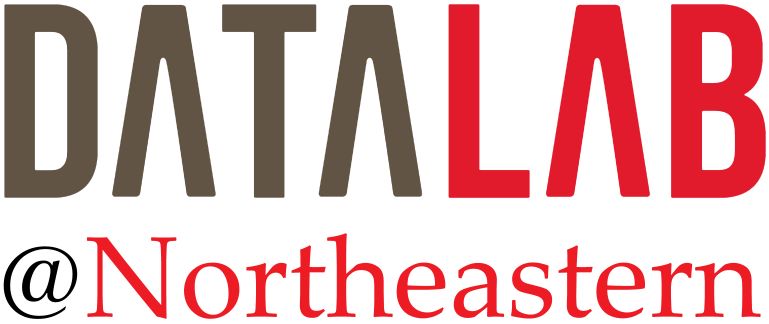 Factorized Graph Representationsfor semi-supervised learningfrom sparse data
Krishna Kumar, Paul Langton, Wolfgang Gatterbauer
SIGMOD 2020, Thursday, June 18, 2020, R16: 3:00 – 4:30 pm PT
Slides: https://github.com/northeastern-datalab/factorized-graphs/  
DOI: https://doi.org/10.1145/3318464.3380577 
Data Lab: https://db.khoury.northeastern.edu
This work is licensed under a Creative Commons Attribution-Noncommercial-Share Alike 4.0 International License.See https://creativecommons.org/licenses/by-nc-sa/4.0/ for details
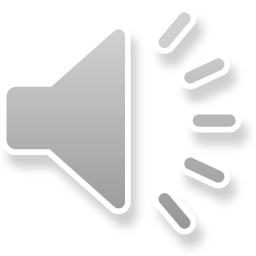 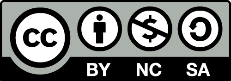 with algebraic amplification
Learning from few labels
Semi-supervised learningexploit relationships on label distribution (e.g. smoothness in networks)
Algebraic amplificationleverage algebraic properties of the algorithm to amplify signal in sparse data
weak labels
labeled
labeled
unlabeled data
unlabeled data
Weak (or distant) supervision
add noisier labels (e.g. heuristics, or external knowledge base)
Algebraic cheatingthis requires "nice" algebraic properties; we may have to modify the algorithms 
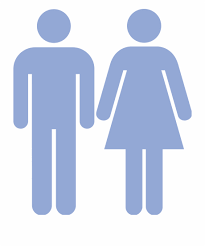 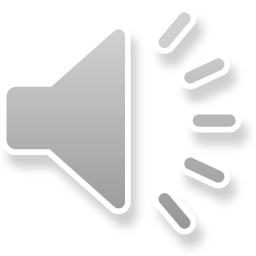 Our focus today: Node classification in undirected graphs
Preference among node classes
Compatibilities between classes
0.2
0.6
0.2
0.6
0.2
0.2
0.2
0.2
0.6
class 1(blue)
class 2(orange)
Σ=1
class 3(green)
orange prefers blue (and v.v.)
green prefers green
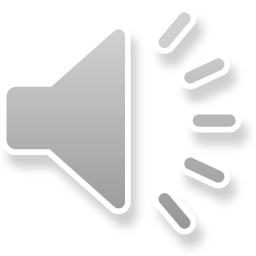 Our focus today: Node classification in graphs
?
?
?
Preference among node classes
Compatibilities between classes
?
?
most of which are unlabeled
not known to us 
?
?
0.2
0.6
0.2
?
0.6
0.2
0.2
?
0.2
0.2
0.6
Σ=1
linearized belief propagation, semi-supervised learning
Goal: Classify the remaining nodes: Propagate those compatibilities
Goal: Classify the remaining nodes: Estimate & propagate those compatibilities
State-of-the-art: Heuristics / domain expertsWe will estimate (learn) from sparse data
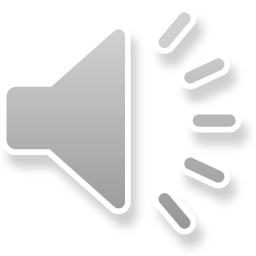 How well does it work?
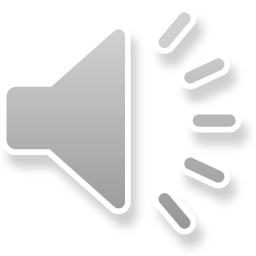 Time and Accuracy for label propagation if we know H
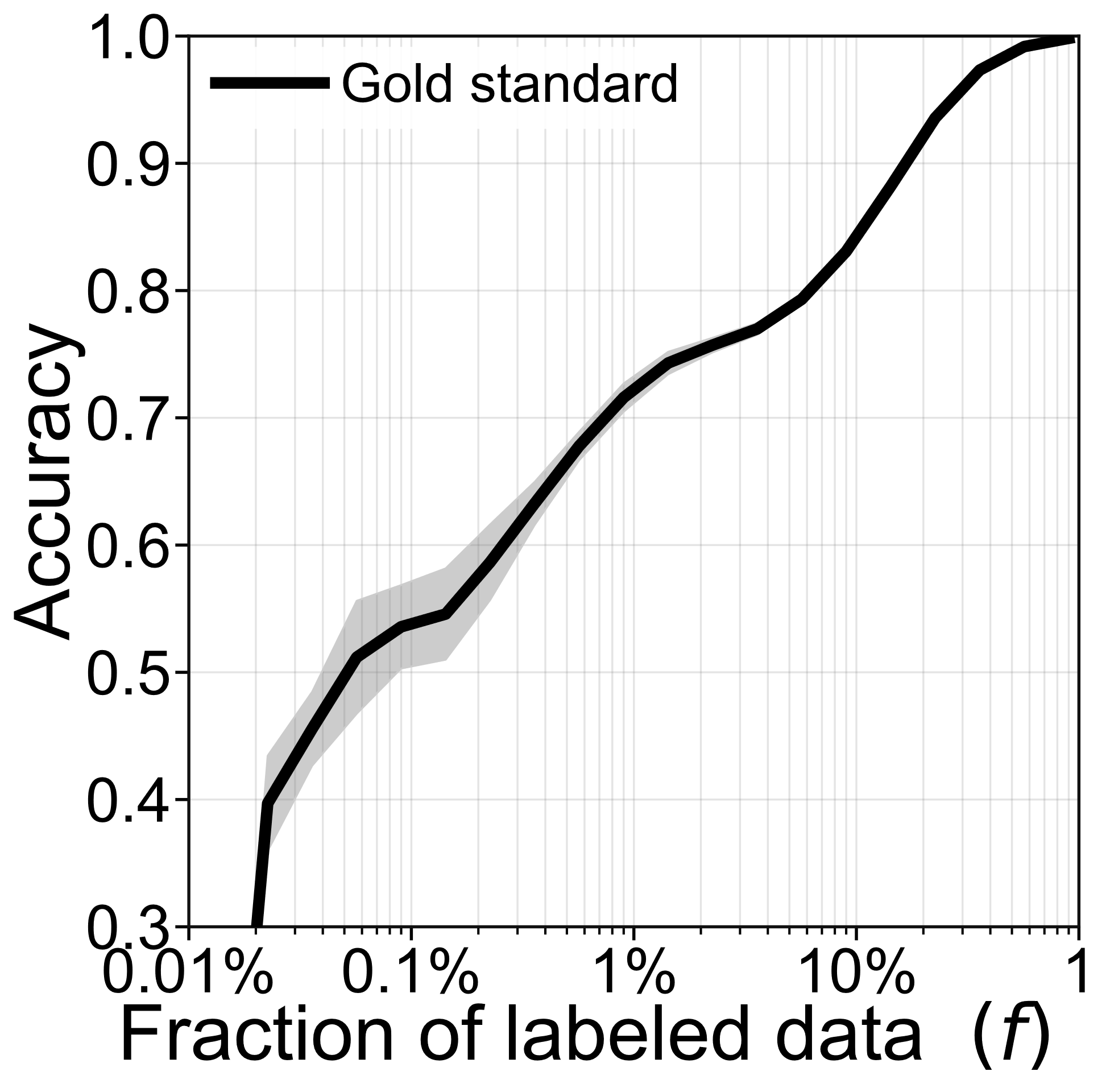 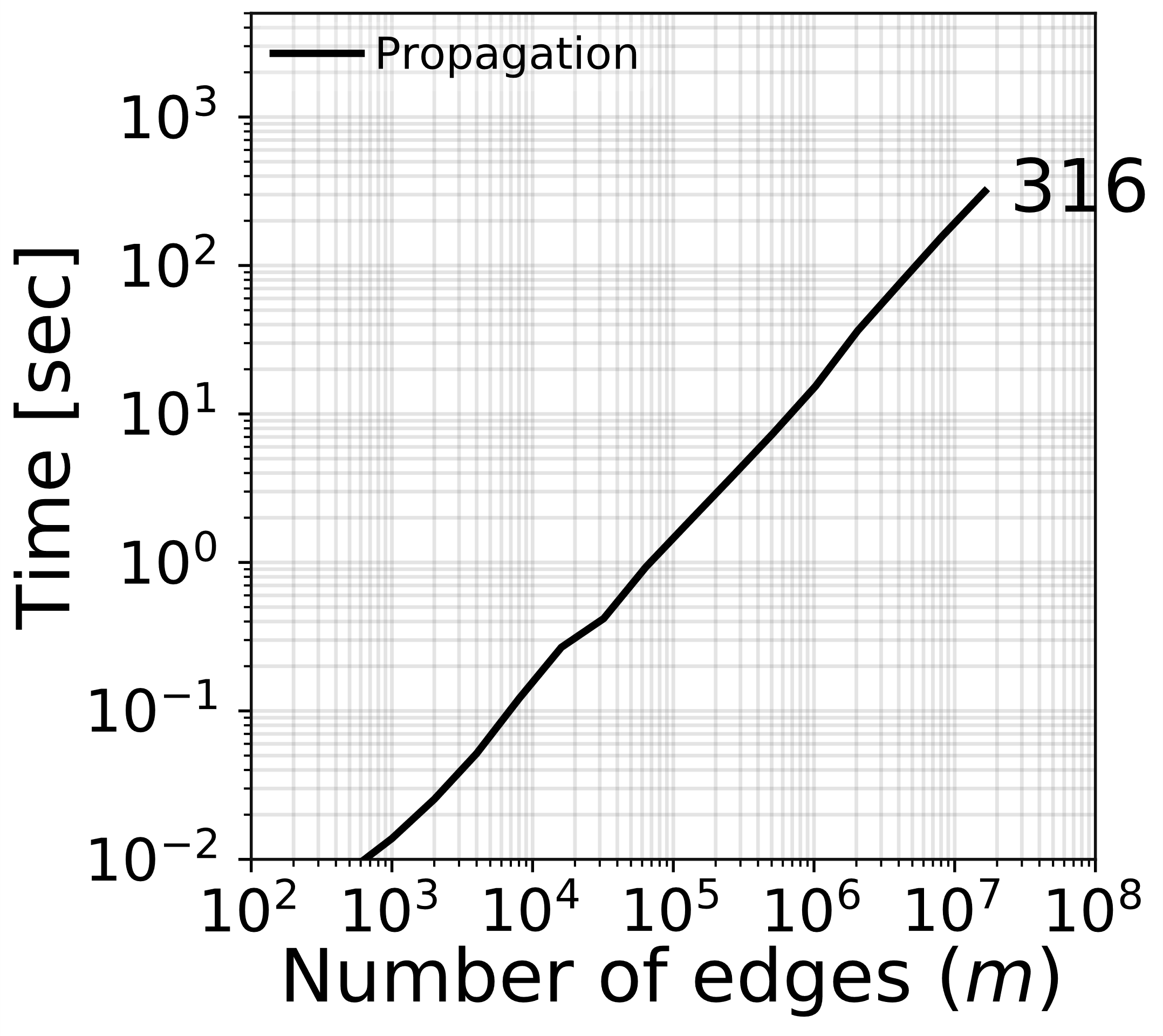 10 labeled nodes
Accuracy by labeling with the true H
Fewer labels
Label propagation linear in # edges
0.2
0.6
0.2
Details: 10k nodes, degree d=25, H =
0.6
0.2
0.2
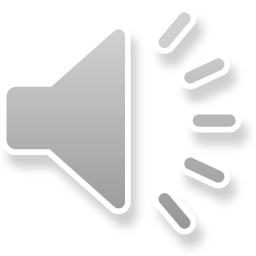 0.2
0.2
0.6
Time and Accuracy if we need to first estimate H 
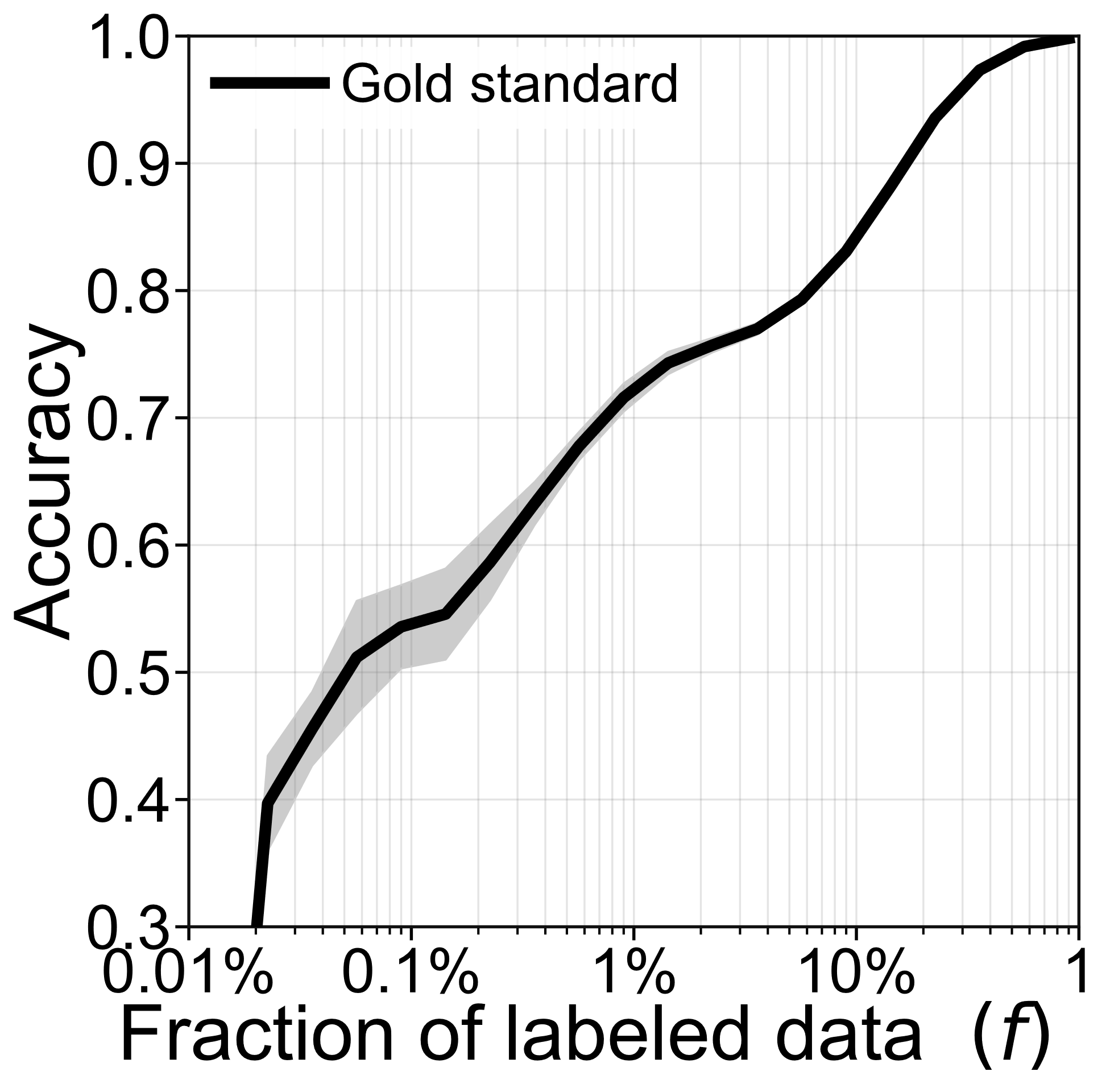 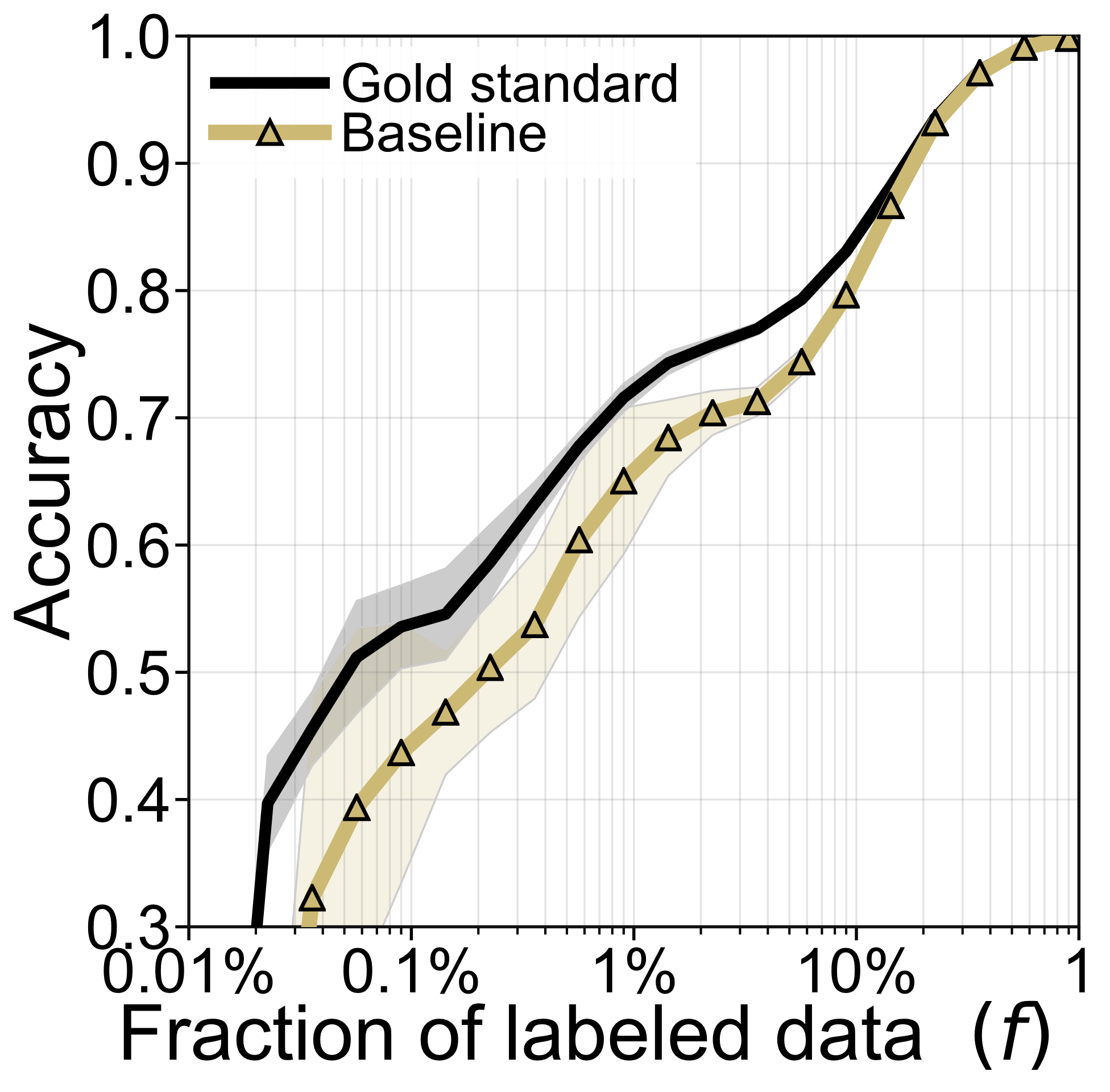 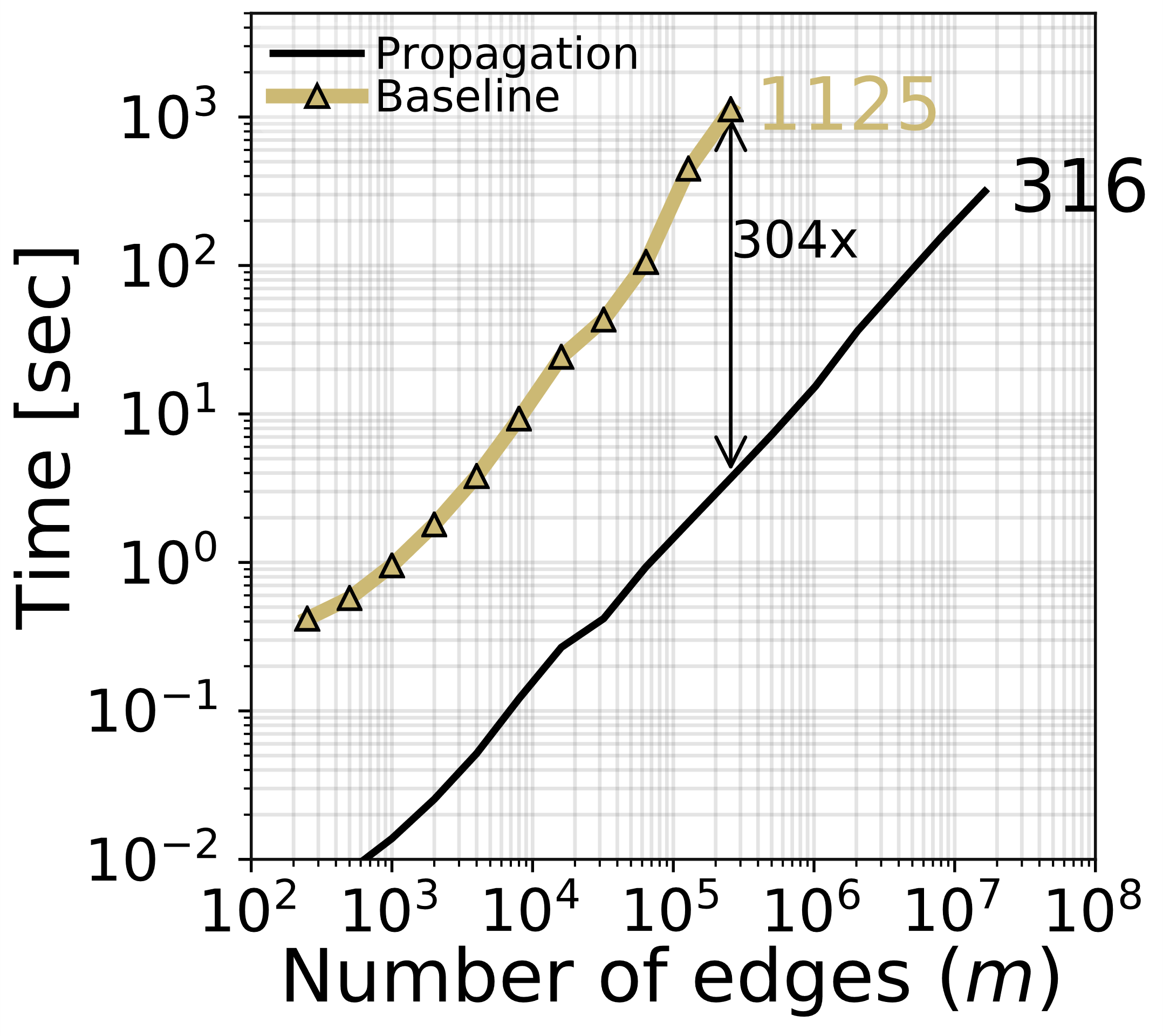 10 labeled nodes
Compatibility estimation based on hold-out sets not that great 
Accuracy by labeling with the true H
Fewer labels
Estimation uses inference as subroutine (thus slower) 
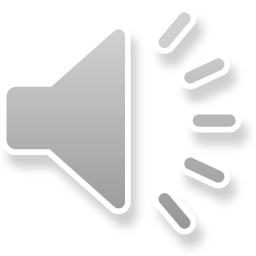 Time and Accuracy with our method 
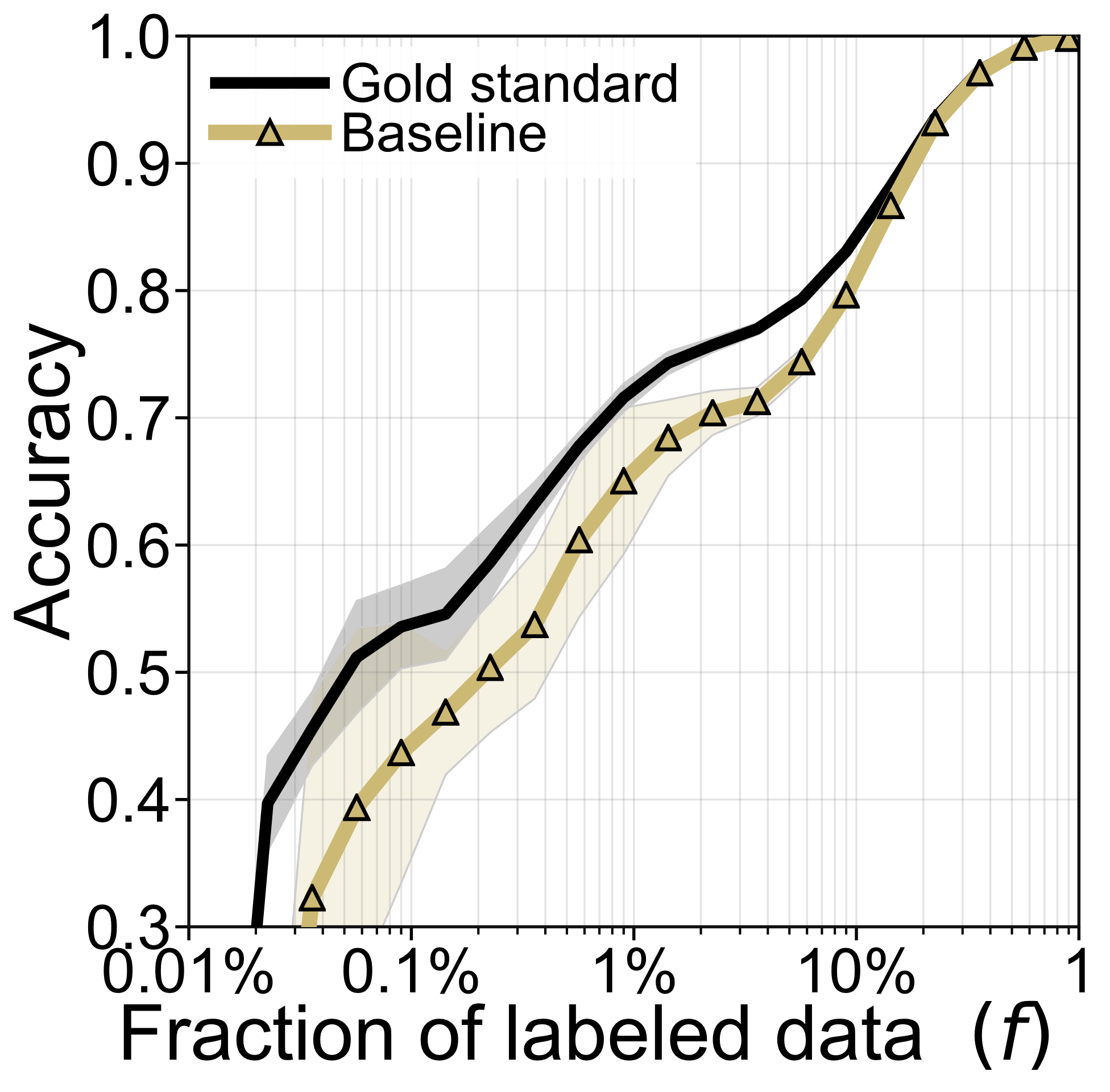 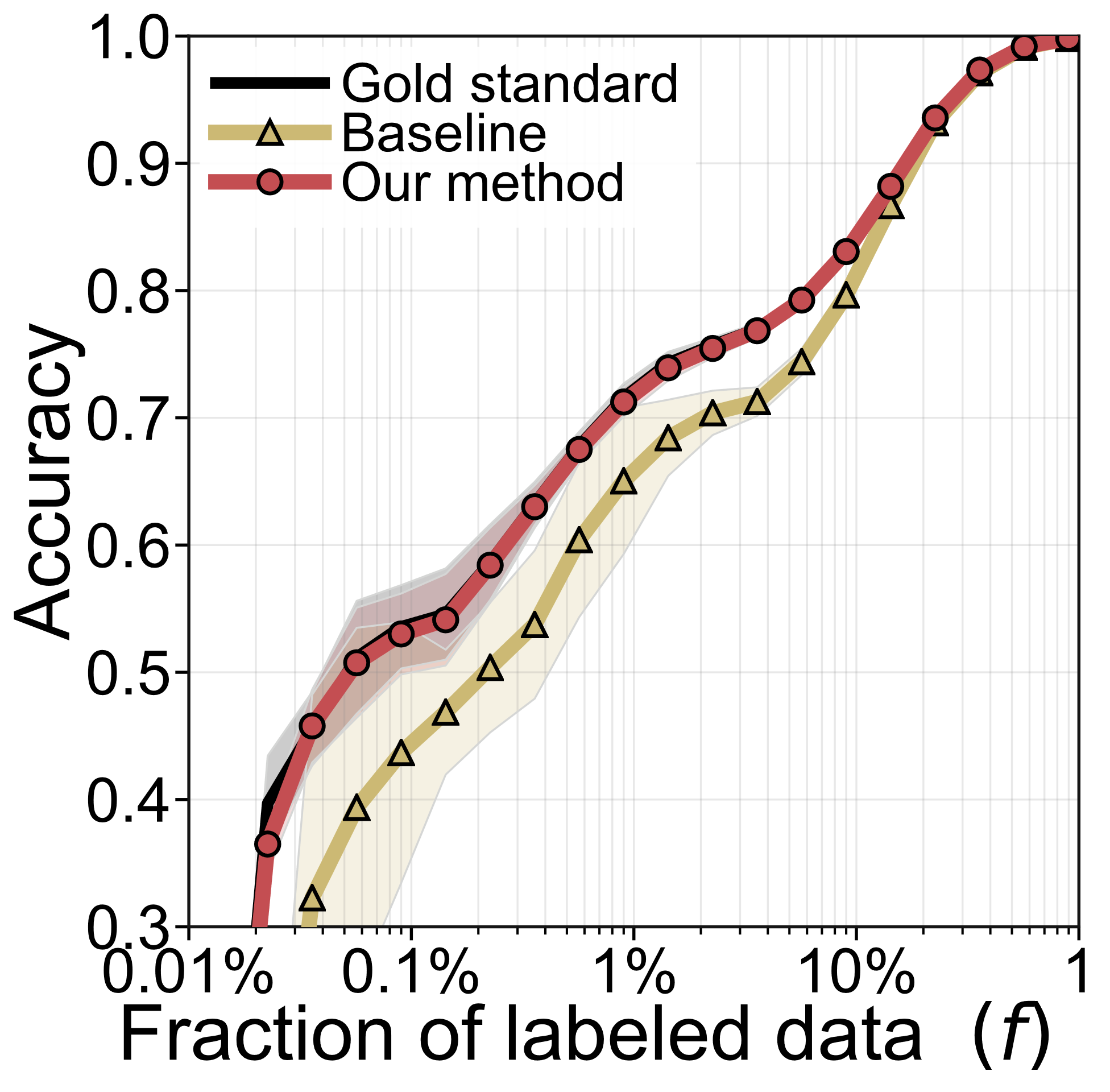 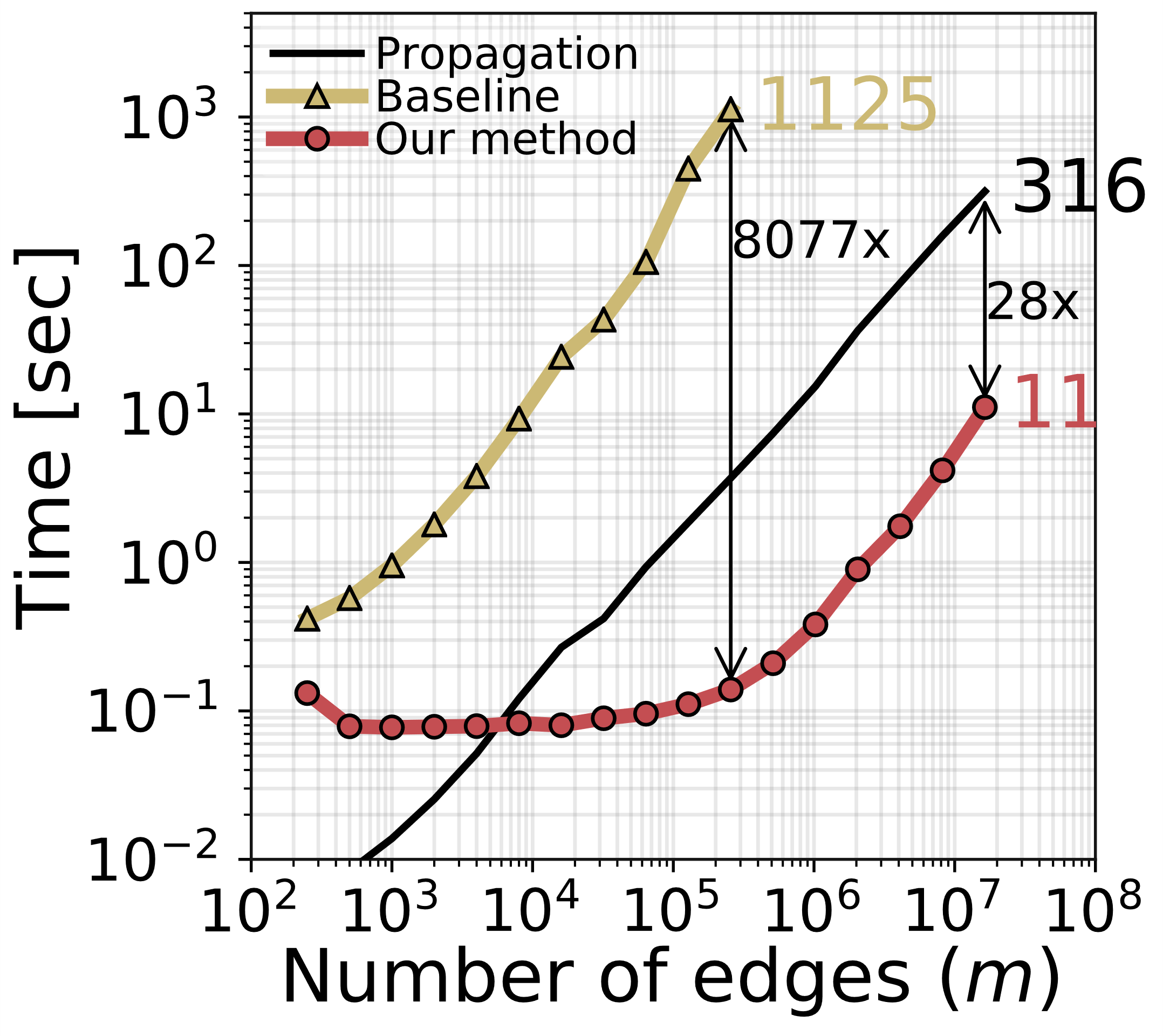 10 labeled nodes
10 labeled nodes
Compatibility estimation based on hold-out sets not that great 
Accuracy as good as if estimated on fully labeled graph 
Our method for estimating H needs <5% of the time later needed for labeling 
Fewer labels
No more need for heuristics or domain experts 
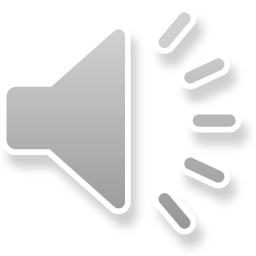 What is the trick?
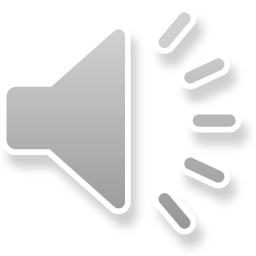 Splitting parameter estimation into two steps
Parameter Estimation
Label Propagation
Compatibilitymatrix
2
1
?
?
Factorizedgraph representations
Optimization
?
?
?
?
Fully labeled network
Sparsely labeled network
independent of graph size
?
?
?
linear in # edges (m)
and # of classes (k)
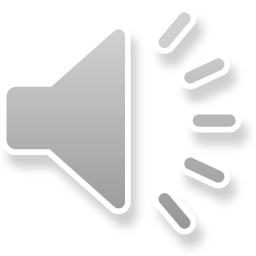 A myopic view: counting relative neighbor frequencies
Fully labeled graph
Sparsely labeled graph
2
0.2
0
6
0.6
1
2
0.2
0
6
0.6
1
2
0.2
0
2
0.2
1
2
0.2
0
2
0.2
1
6
0.6
0
Neighbor count
Gold standard compatibilities
Labeled neighbor count
?
?
?
?
Σ=1
?
Σ=2
?
?
?
?
Σ=1
Idea: normalize, then find closest symmetric, doubly-stochastic matrix
normalize
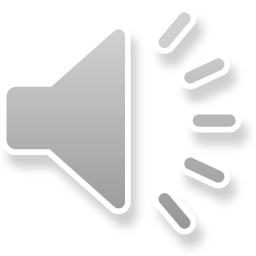 A myopic view: counting relative neighbor frequencies
Fully labeled graph
Sparsely labeled graph
2
0.2
6
0.6
2
0.2
6
0.6
2
0.2
2
0.2
2
0.2
2
0.2
6
0.6
Assume f=10% labeled nodes.
What is the percentage of edges with labeled end points
?
Neighbor count
Gold standard compatibilities
?
?
?
?
?
?
?
?
?
Σ=1
normalize
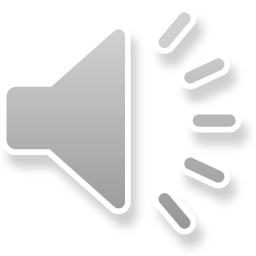 Distant compatibility estimation (DCE)
0.44
0.31
0.2
0.28
0.38
0.6
0.28
0.31
0.2
0.28
0.38
0.6
0.44
0.31
0.2
0.28
0.31
0.2
0.28
0.31
0.2
0.28
0.31
0.2
0.44
0.38
0.6
0
0.6
0.28
0.38
0.6, 0.44, 0.38, 0.35, ...
1
0.2
0.44
0.31
0
0.2
0.28
0.31
Expected signals for neighbors
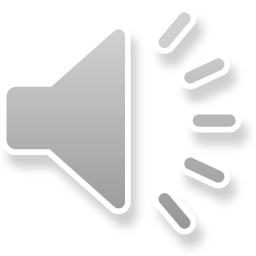 Distant compatibility estimation (DCE)
0.2
0.6
0.2
0.6
0.2
0.2
?
0.2
0.2
0.6
0
0.6
0.28
0.38
1
0.2
0.44
0.31
0
0.2
0.28
0.31
Expected signals for neighbors
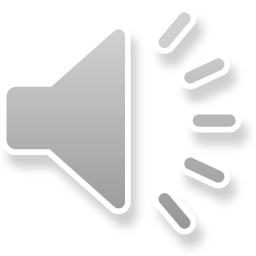 Distant compatibility estimation (DCE)
DETAILS
distance-smoothed energy function
Statistics for path lengths 1, 2, ...
0.2
0.6
0.2
0.6
0.2
0.2
0.2
0.2
0.6
one single hyperparameter 
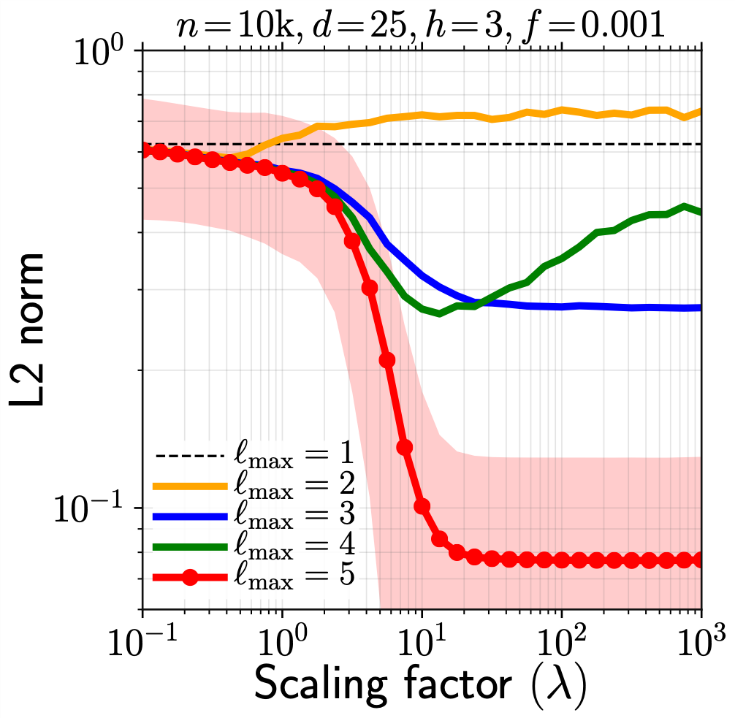 0
0.6
0.28
0.38
1
0.2
0.44
0.31
0
0.2
0.28
0.31
Expected signals for neighbors
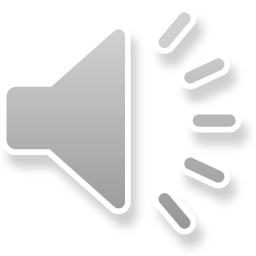 Two technical difficulties
2. Calculating longer paths leads to dense matrix operations 
(W = sparse adjacency matrix)
1. Idea from previous page gives biased estimates 
10 sec too long for 10k nodes 
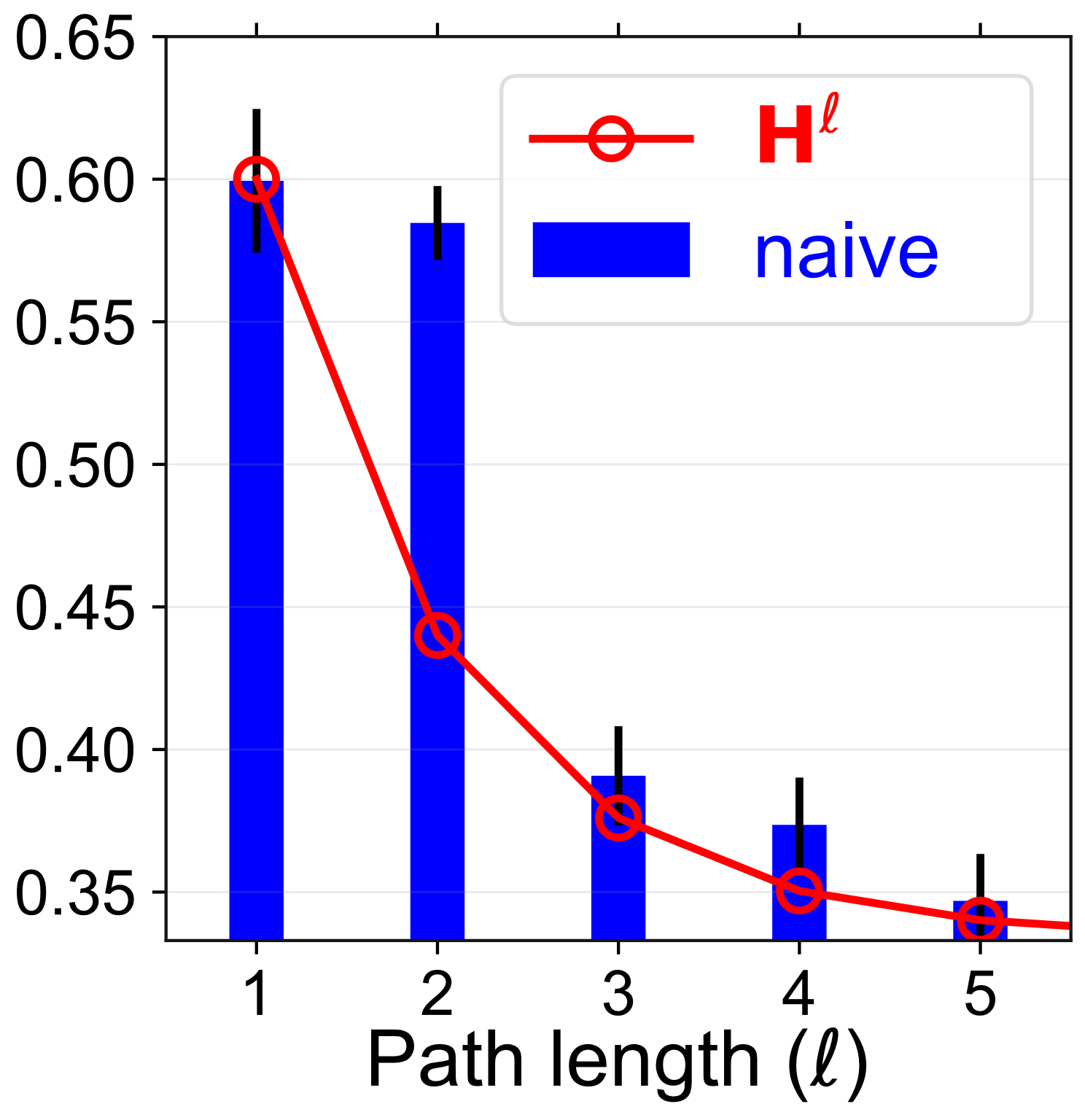 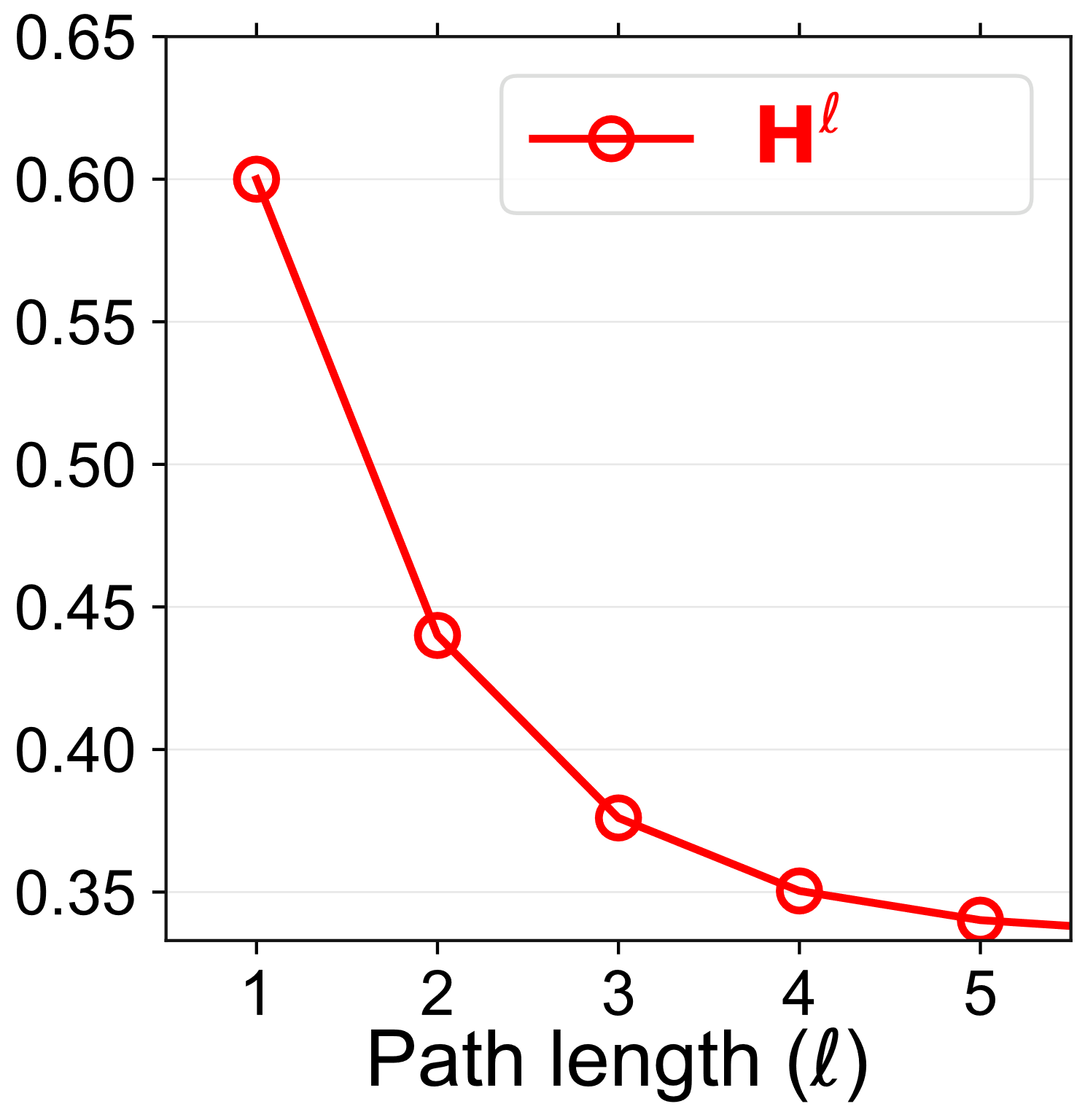 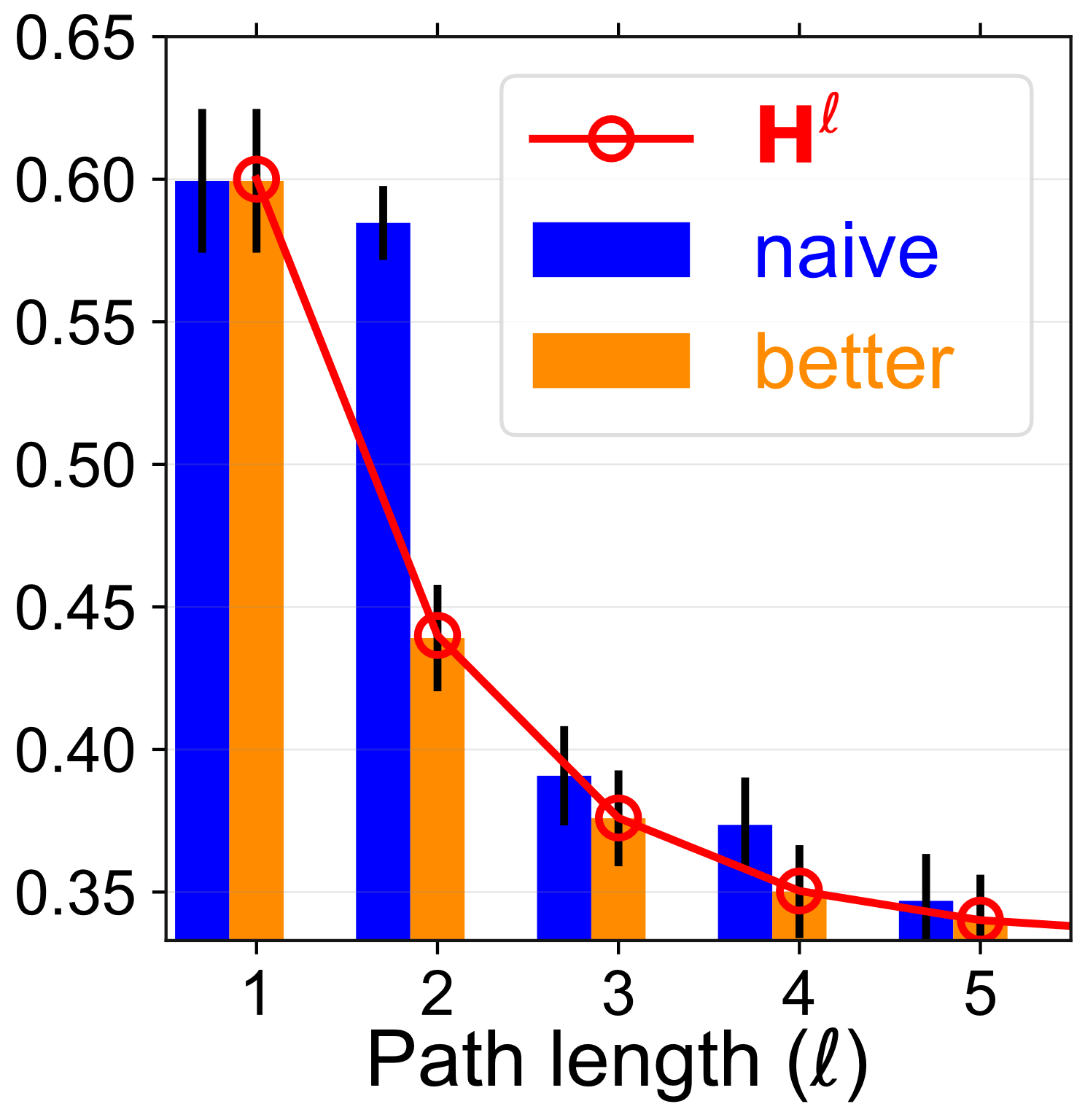 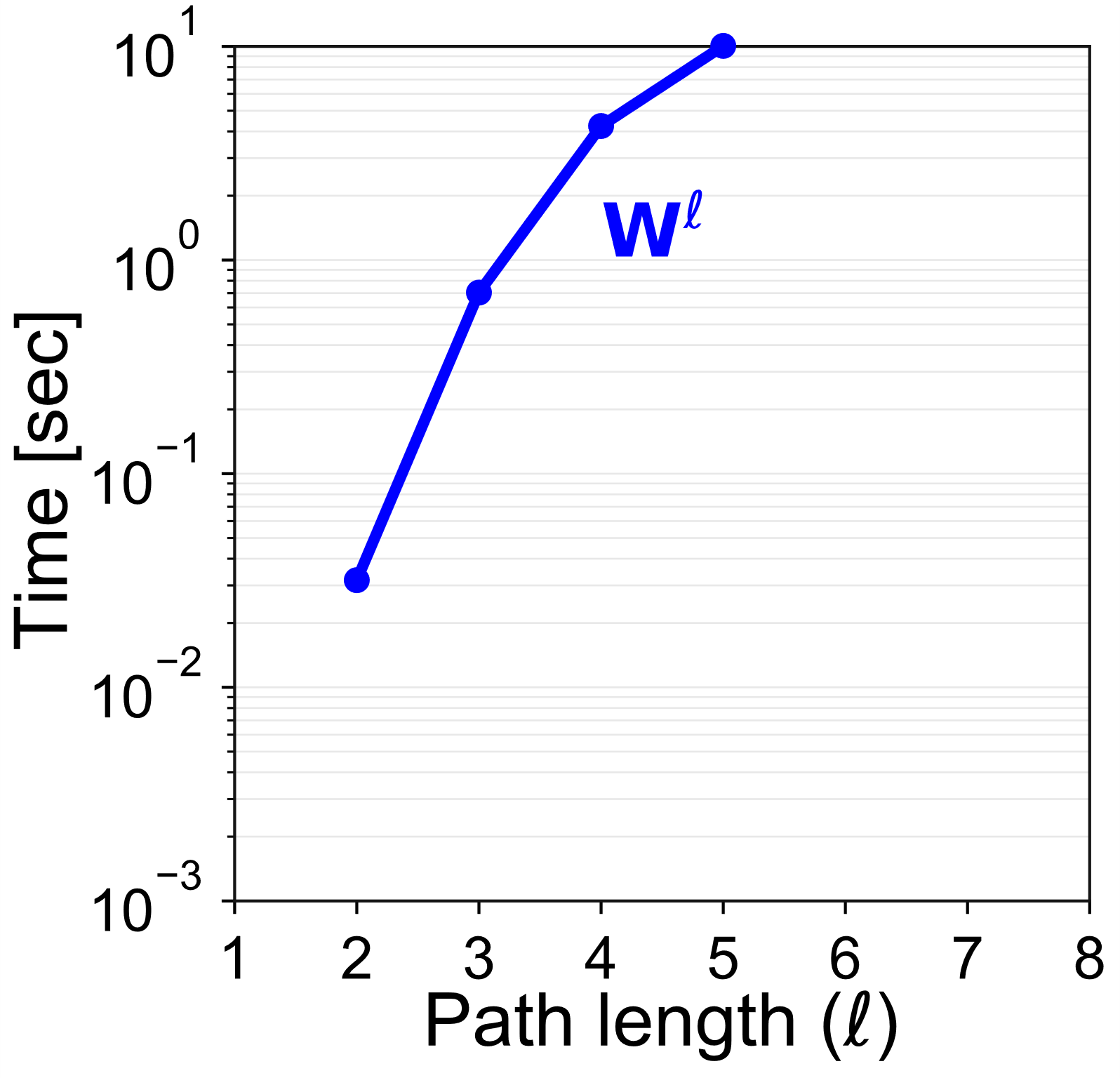 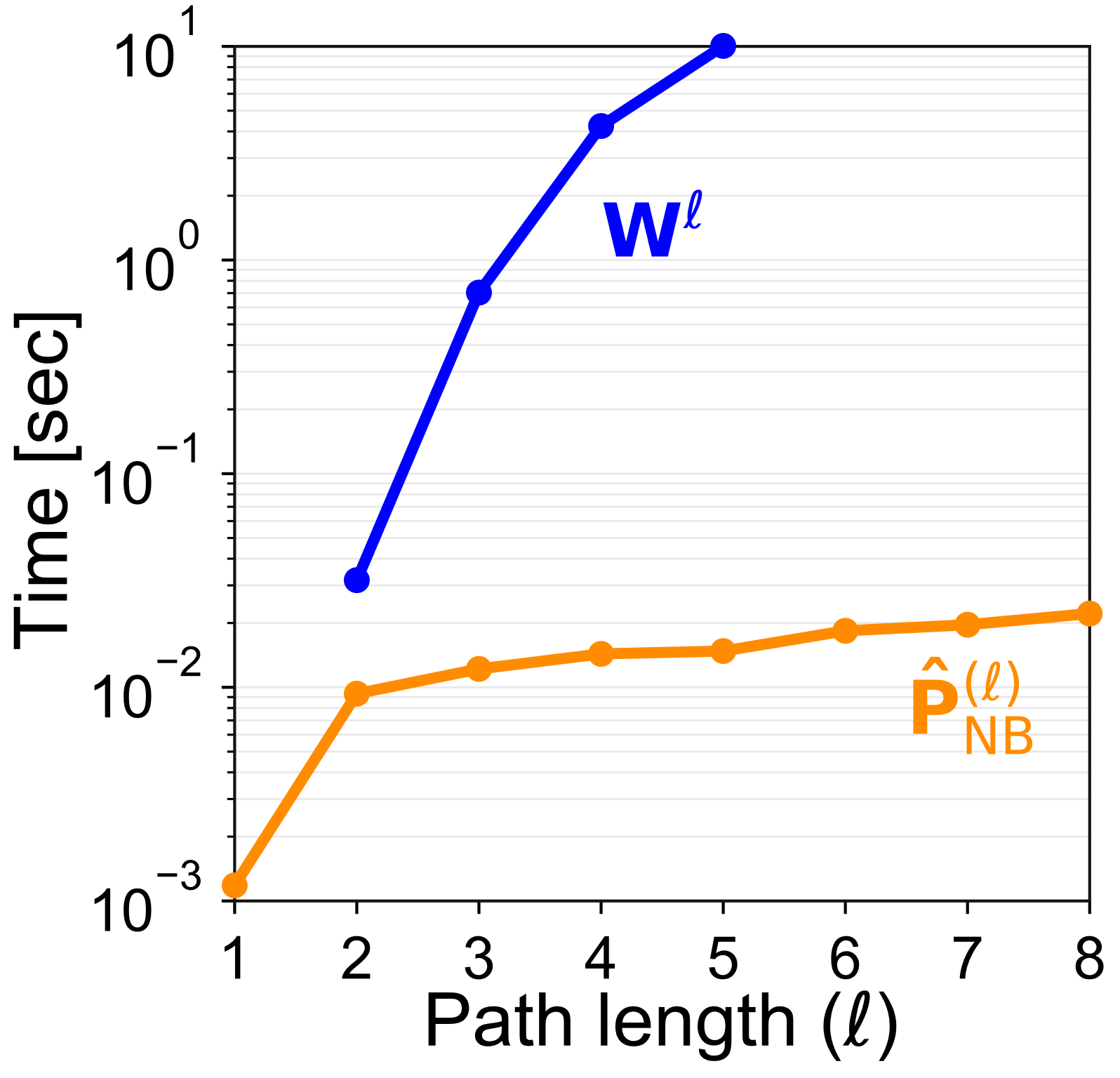 0.6
0.6
Signal
gap 
1014 pathsin 200 msec
  
unbiased 
0.44
0.44
0.38
0.38
0.35
0.35
?
?
1. We must ignore backtracking paths
2. Requires more careful re- factorization of the calculation
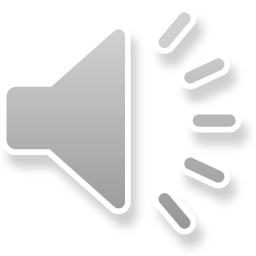 "factorized graph representations"
Scalable, Factorized Path summation
Details
Intuition
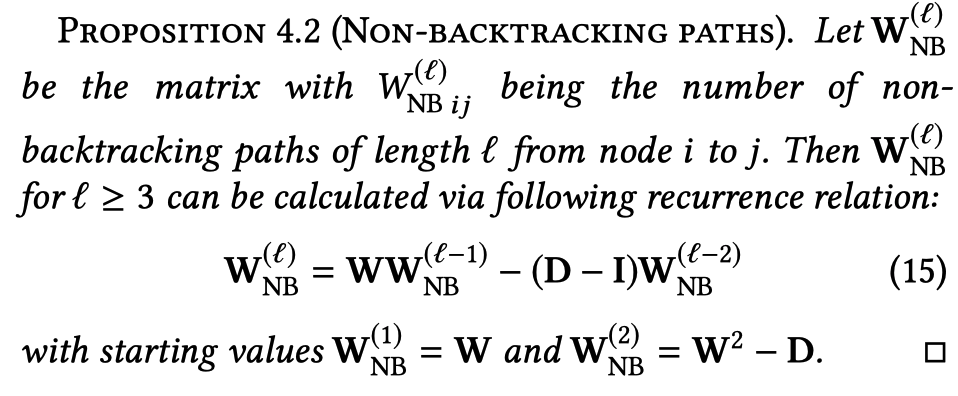 Relational algebra
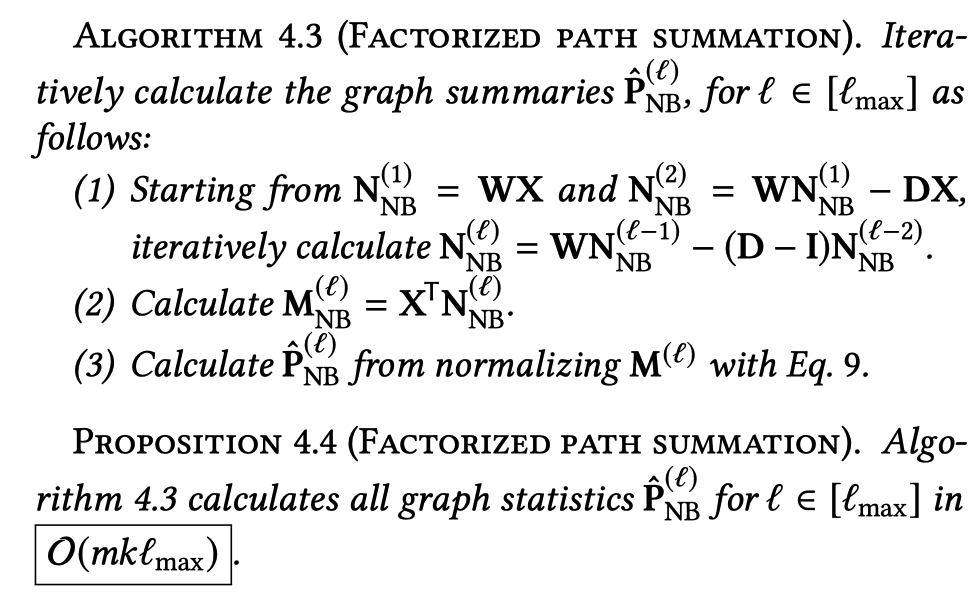 (X = thin label matrix)
Linear algebra
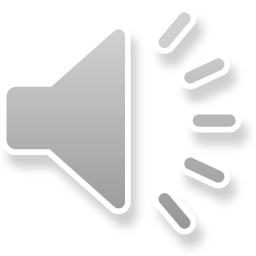 Scalable factorized path summation
Intuition
Similar ideas of factorized calculation:
Generalized distributive law [Aji-McEliece IEEE TIT '00]
Algebraic path problems[Mohri JALC'02]
Valuation algebras[Kohlas-Wilson AI'08]
Factorized databases [Olteanu-Schleich Sigmod-Rec'16]
FAQ (Functional Aggregate Queries) [AboKhamis-Ngo-Rudra PODS'16]
Associative arrays[Kepner, Janathan MIT-press'18]
Optimal ranked enumeration[Tziavelis+ VLDB'20]
Relational algebra
(X = thin label matrix)
Linear algebra
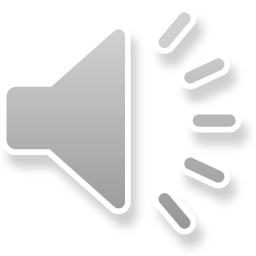 More details (super happy to discuss further in 1-on-1's)
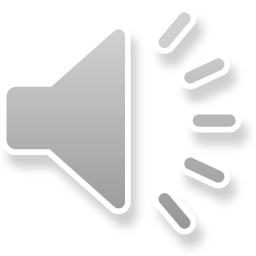 Back to the big picture
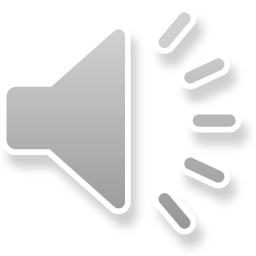 "Algebraic cheating" for approximation-aware learning
PGMs
Inference
Prediction
Model
Learning
Approximate
Inference
Labeleddata
Algebraic cheating
Prediction'
Loopy BP
Inference
Approx.
Model
Approximation-aware Learning
Prediction''
LinBP
DCE
H
For more details please visit
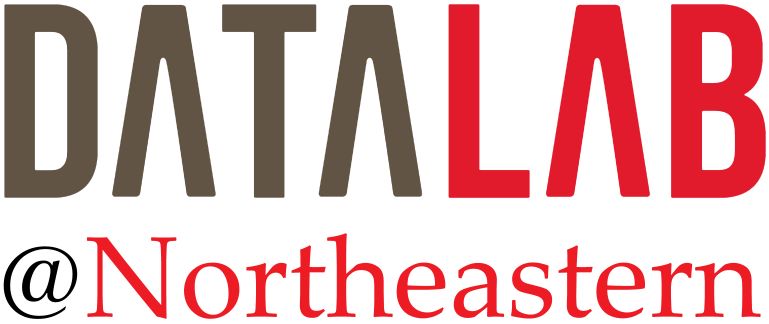 [Arxiv 2014] Semi-supervised learning with heterophily
[VLDB 2015] Linearized and Single-pass belief propagation
[AAAI 2017] The linearization of pairwise Markov random fields[VLDBJ 2017] Dissociation and propagation for approximate lifted inference [UAI 2018] Dissociation-based oblivious bounds for weighted model counting[SIGMOD 2019] Anytime approximation in probabilistic databases via scaled dissociations[SIGMOD 2020] Factorized graph representations for semi-supervised learning from sparse dataSupported by NSF IIS-1762268-CAREER: Scaling approximate inference and approximation-aware learning
https://db.khoury.northeastern.edu/
Thank you 
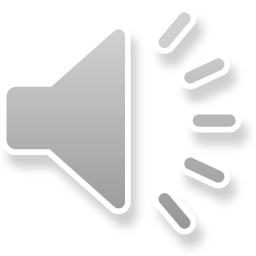